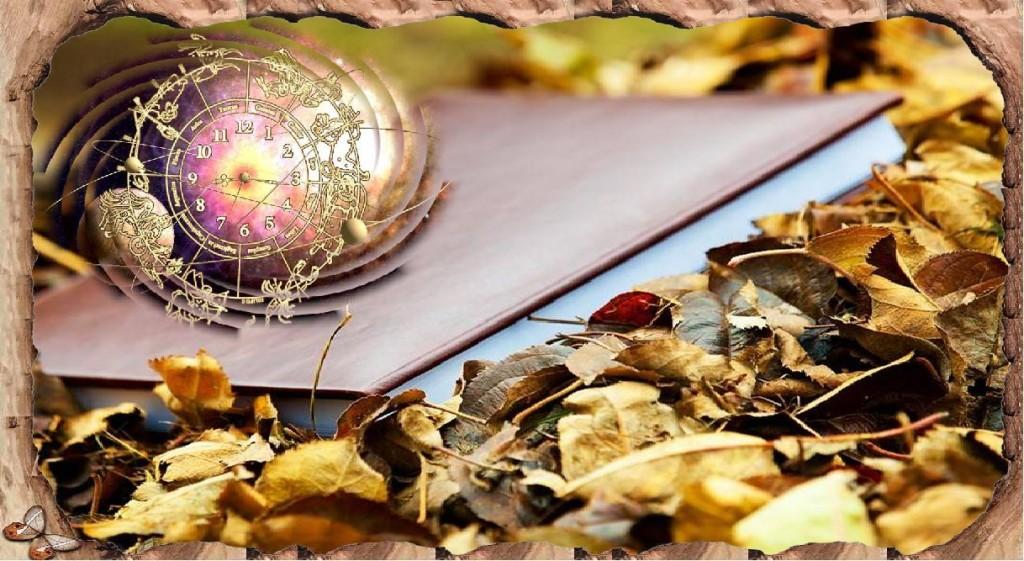 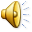 R e g ă s i r e
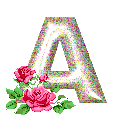 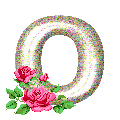 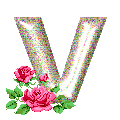 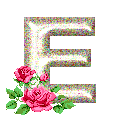 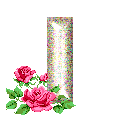 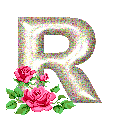 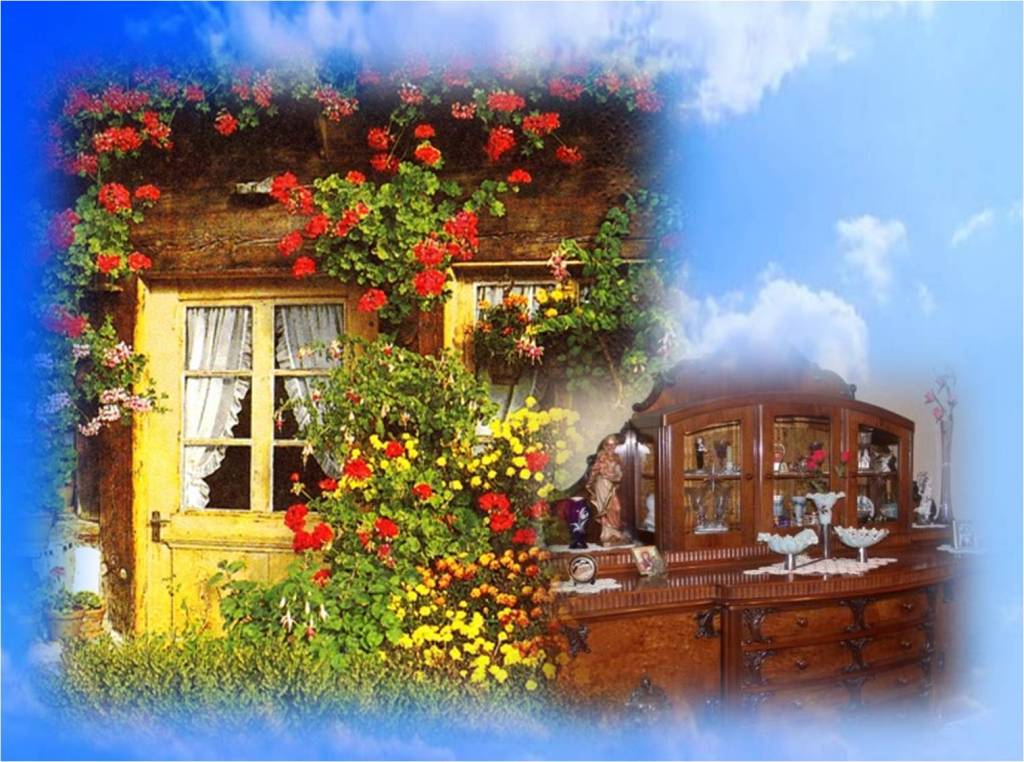 Prin vechi sertare prăfuite,
 din casa mamei bătrânească,
Averio pps
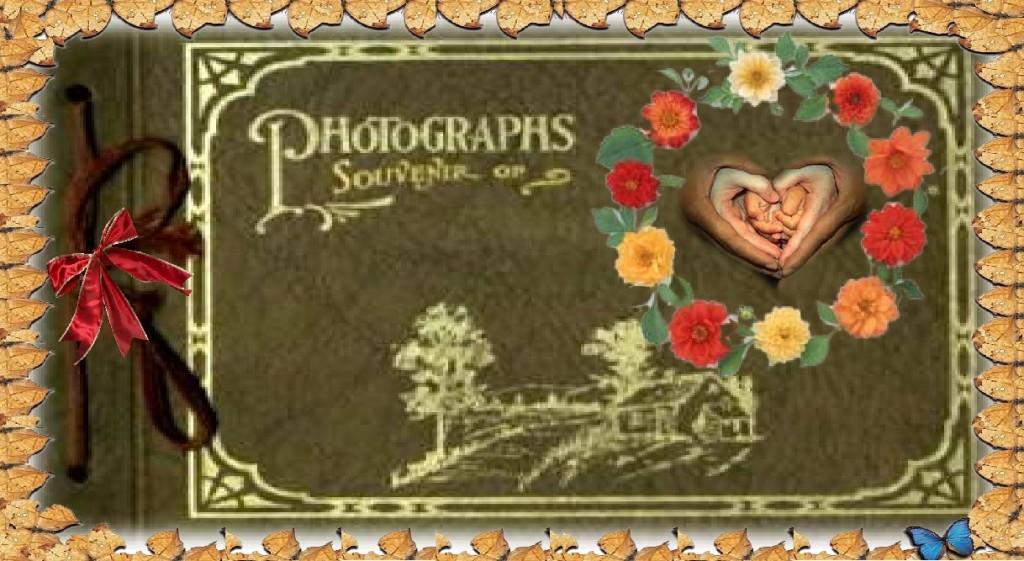 Găsesc imagini dragi, 
                                      mai ieri trăite.
Averio pps
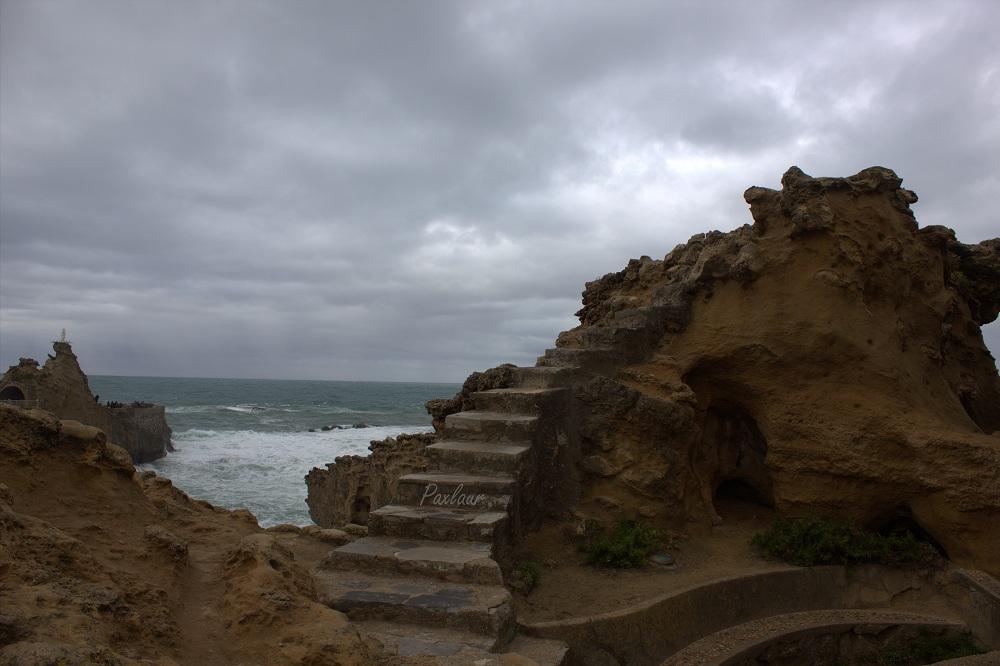 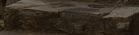 Ramân mută-n nemișcare
căci surpriza îmi fu mare.
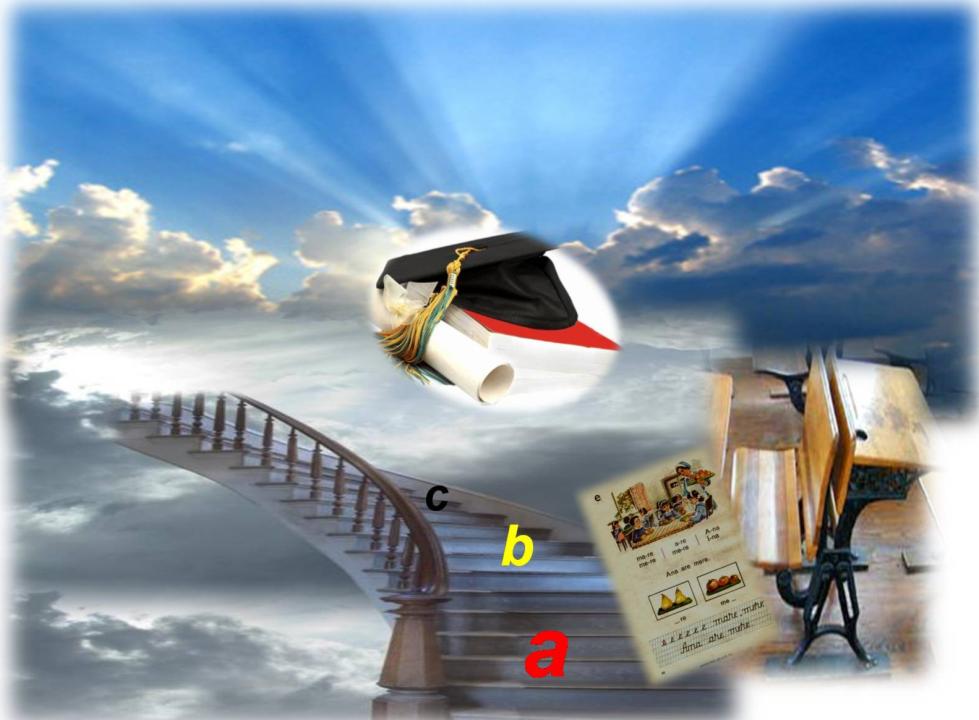 Pe cine am descoperit eu oare?
Averio pps
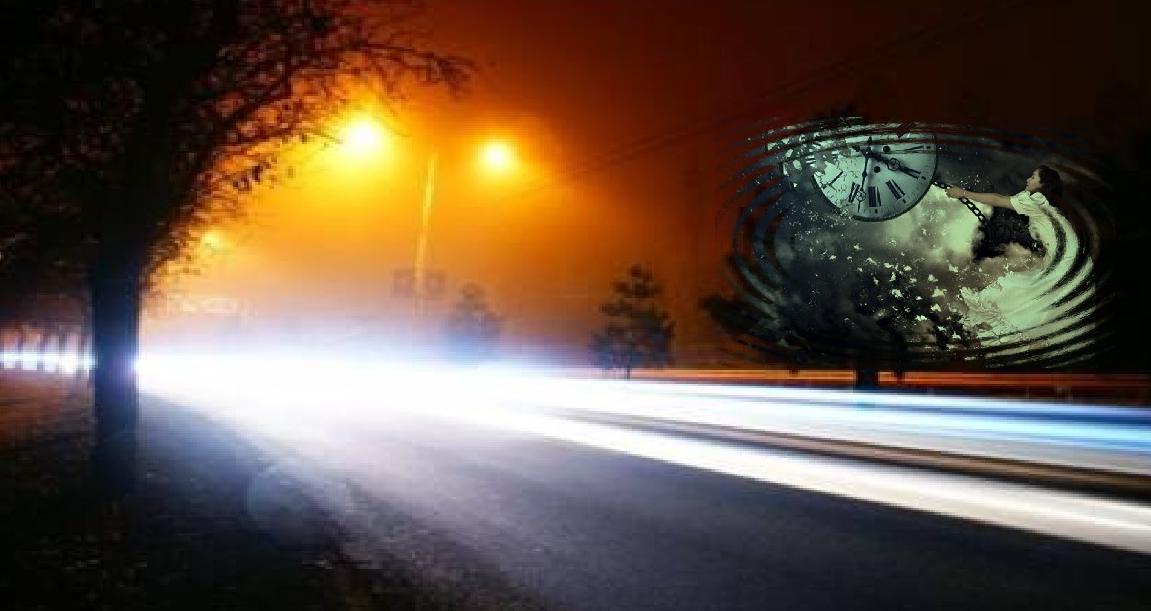 Ciți ani au trecut așa de repede și când?
Averio pps
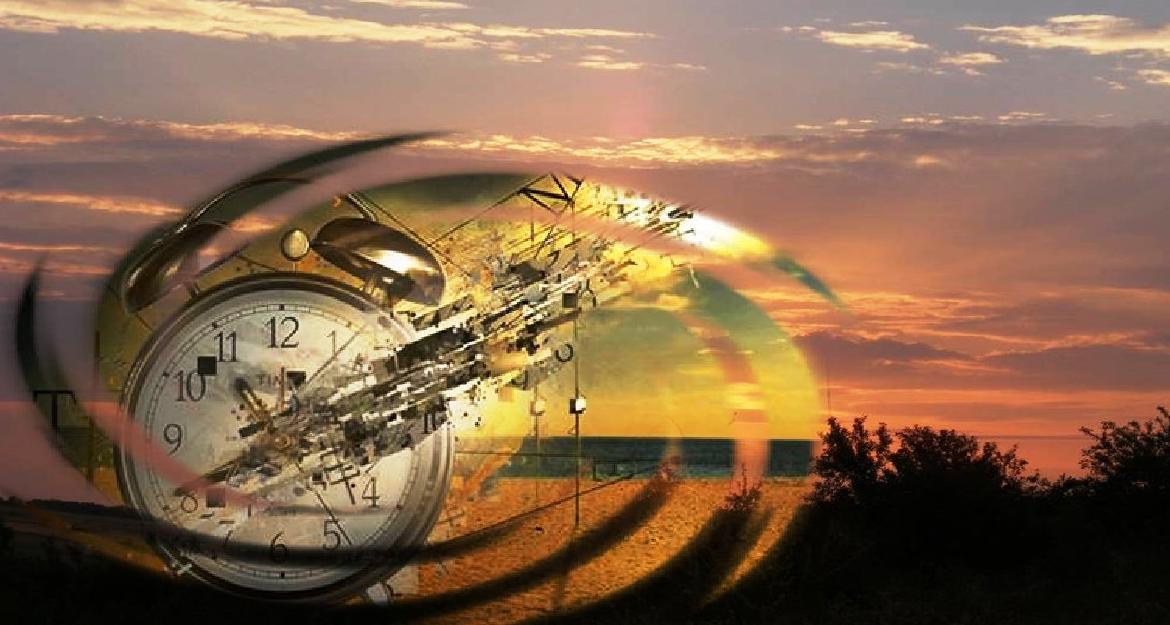 Averio pps
Să număr?
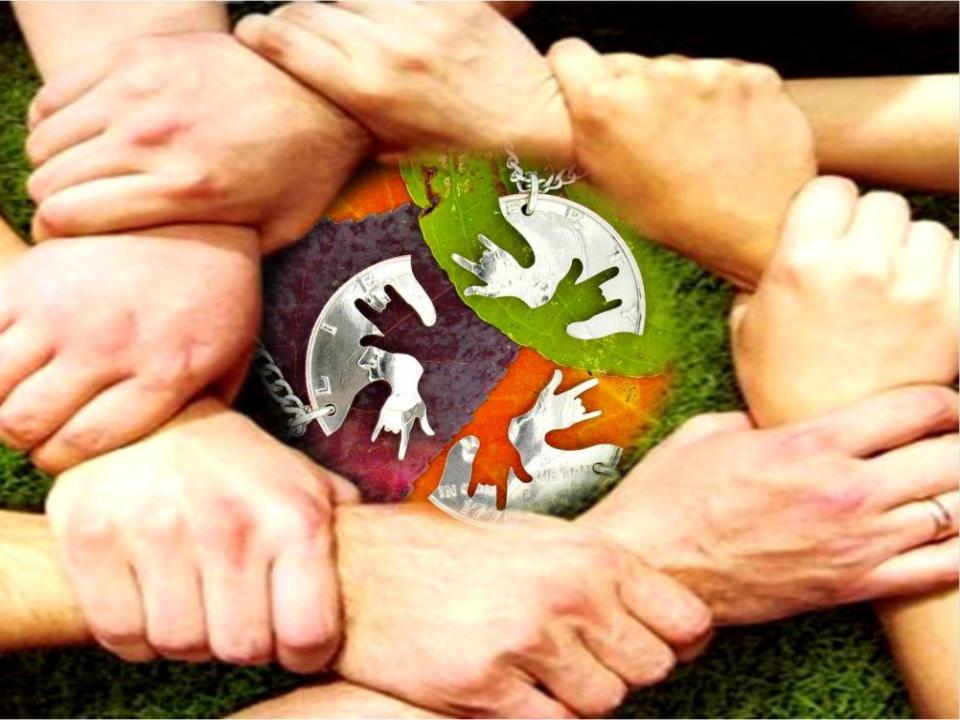 Perechi de mâini nu îmi ajung.
Averio pps
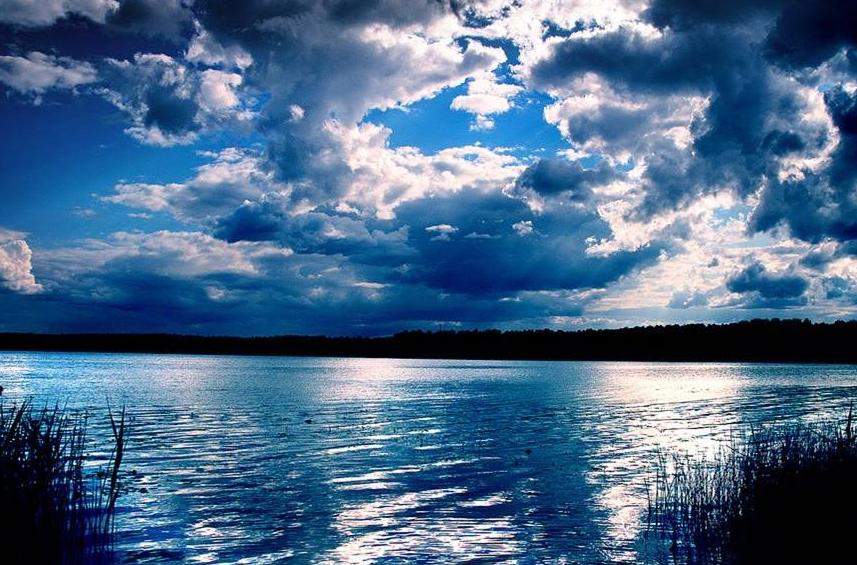 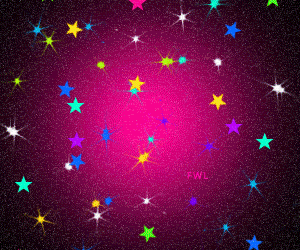 E mult, puțin? E-o viață-ntreagă!
	dar e a noastră și mi-e dragă.
Averio pps
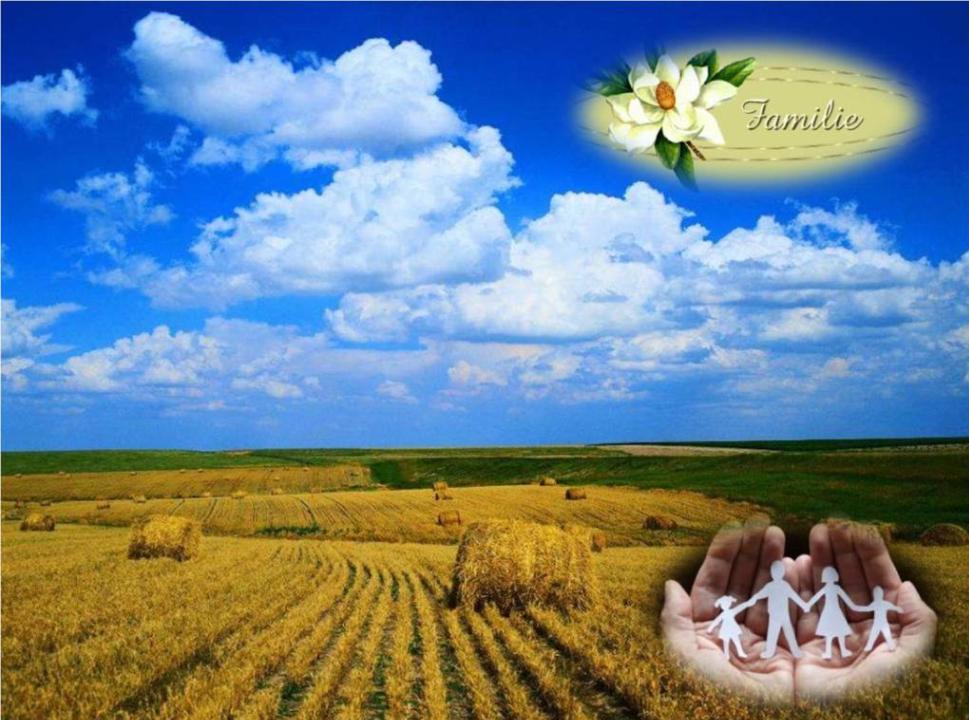 Cu frați, prieteni, într-un rost,
          așa cum e sau cum a fost…
Averio pps
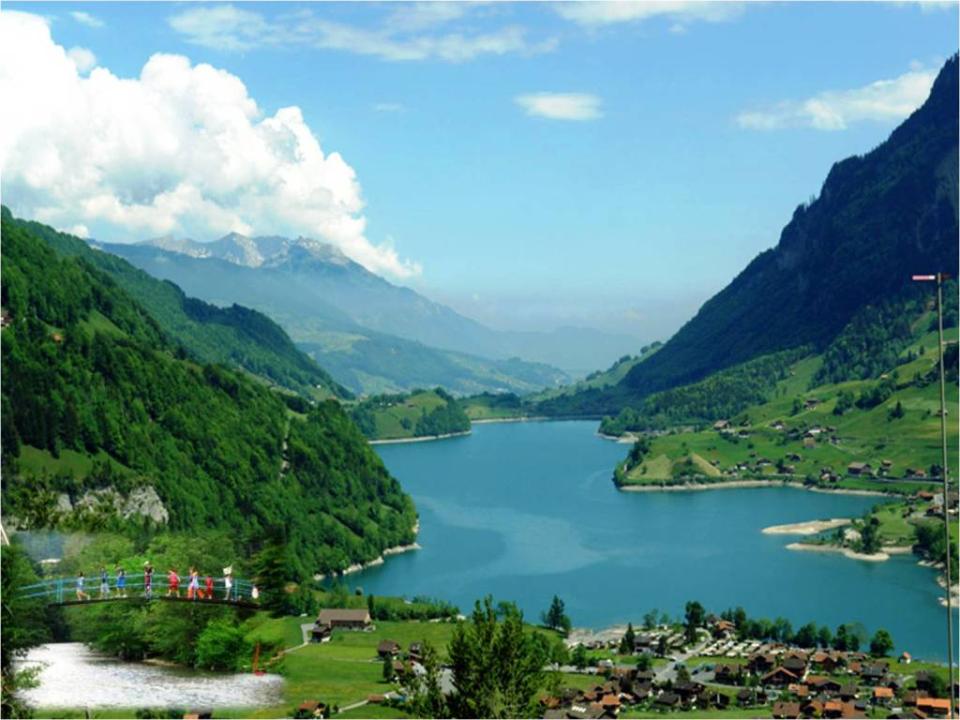 Averio pps
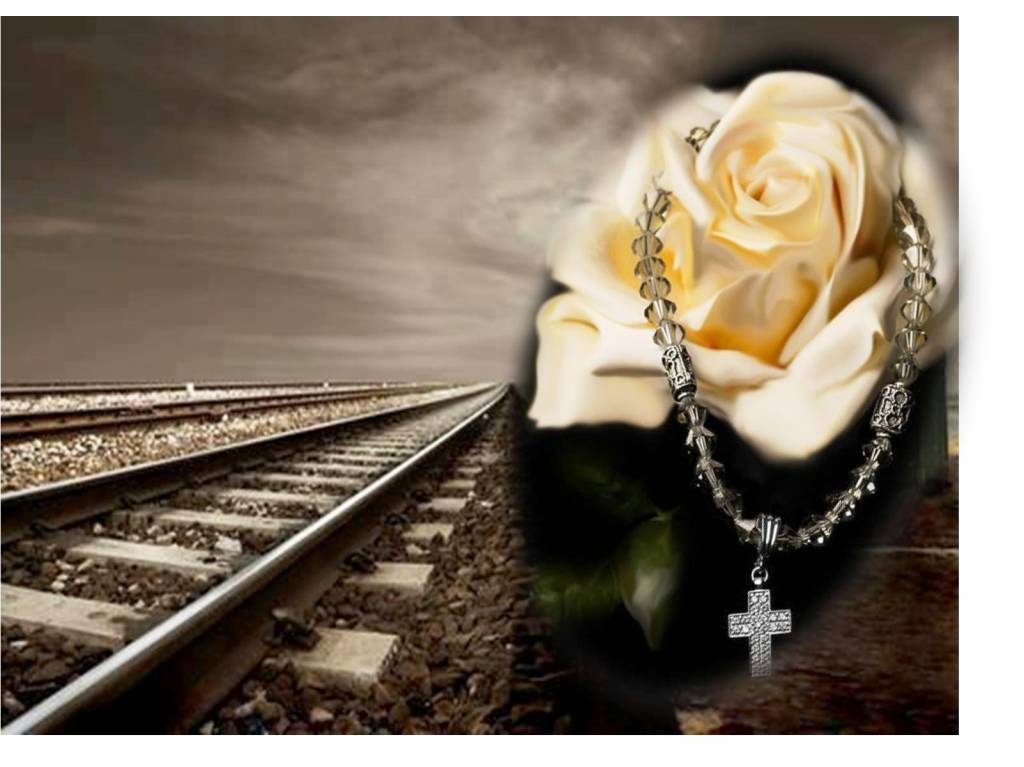 A fost și greu,
Averio pps
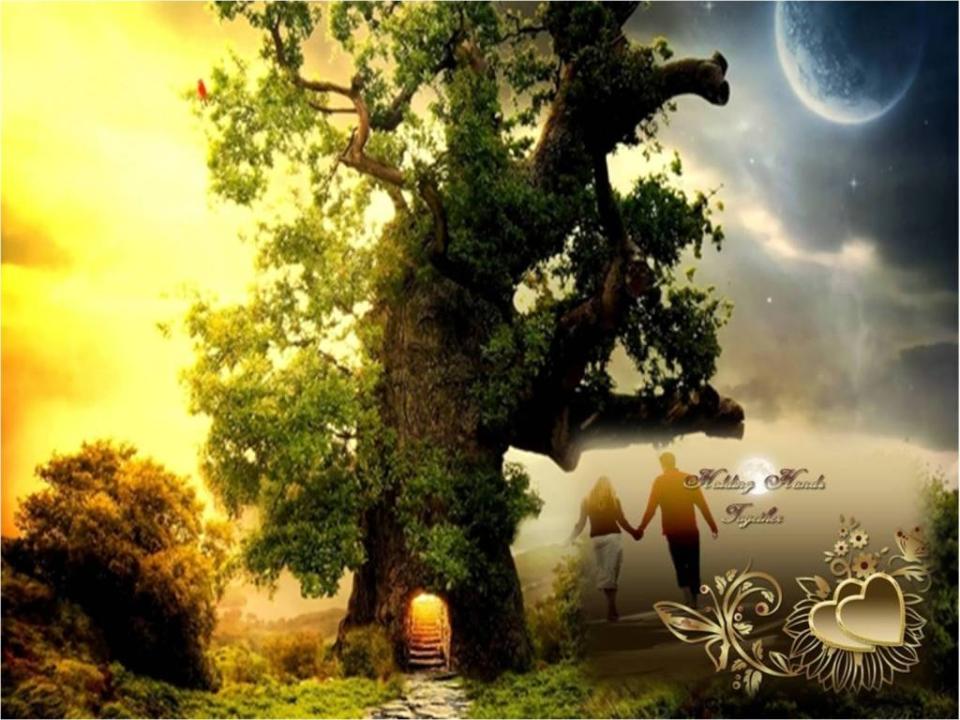 a fost și bun,
Averio pps
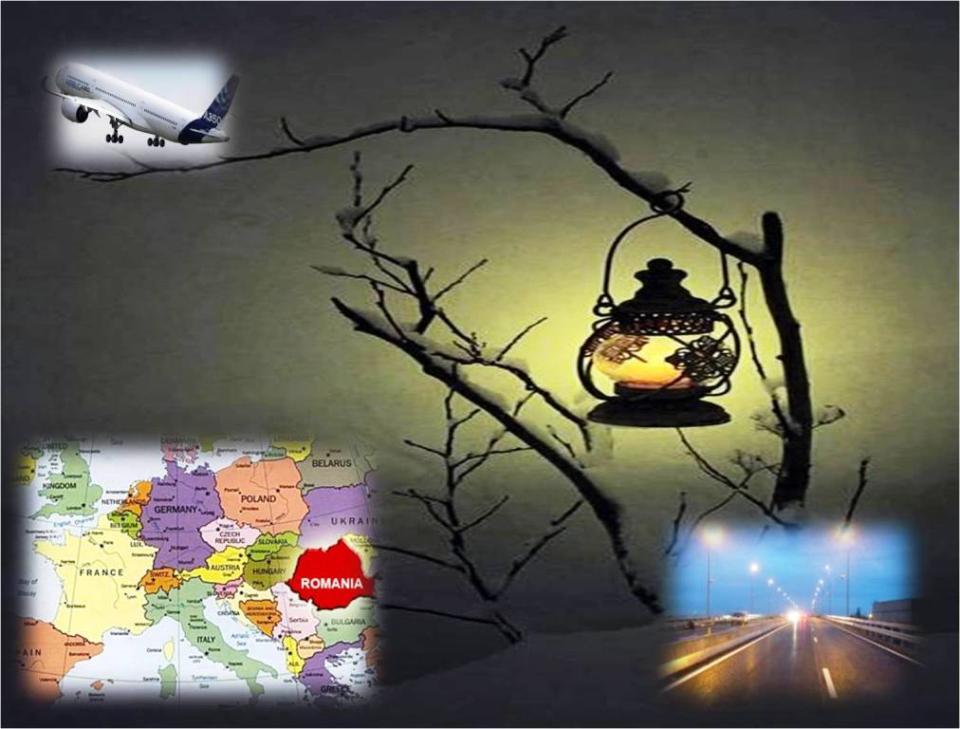 chiar de sunt împrăștiați acum
Averio pps
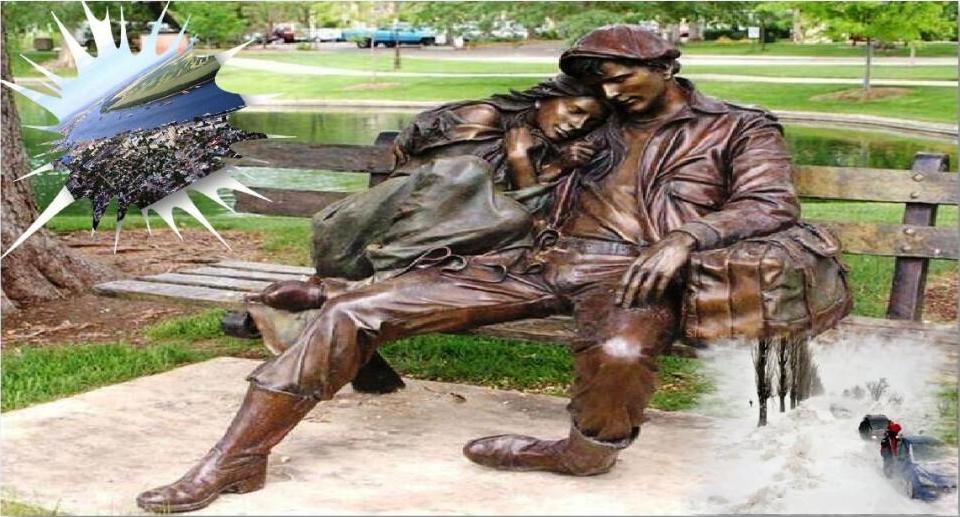 Averio pps
Și doru-i poartă tot pe drum…
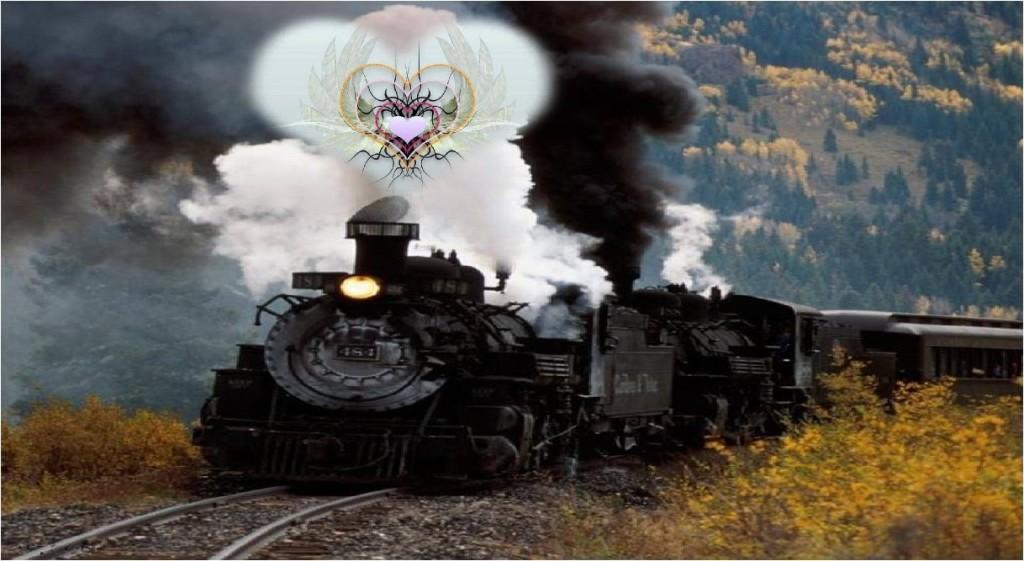 Căci  fără foc nu iese fum!
Averio pps
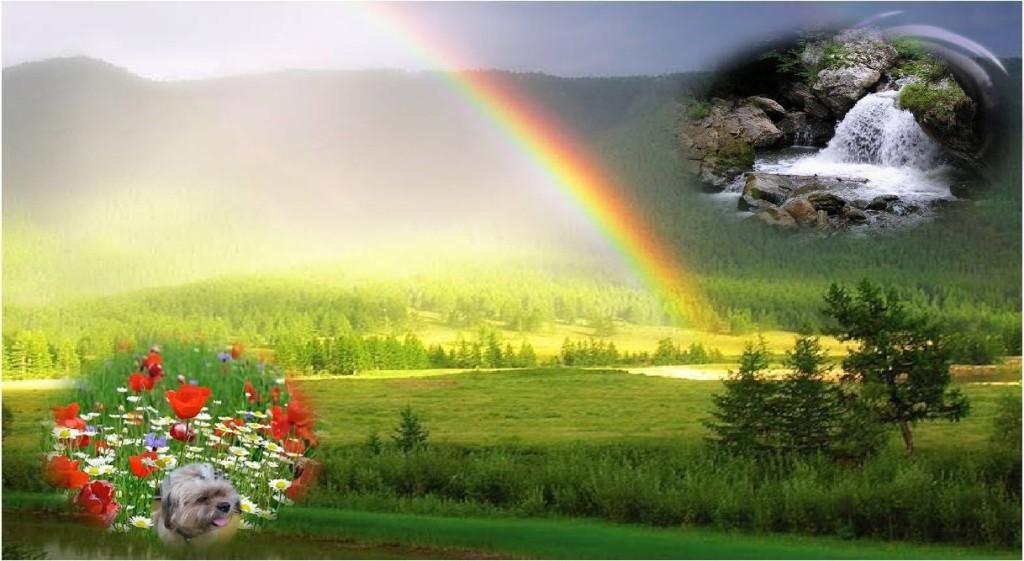 Este  frumos și va mai fi,
Averio pps
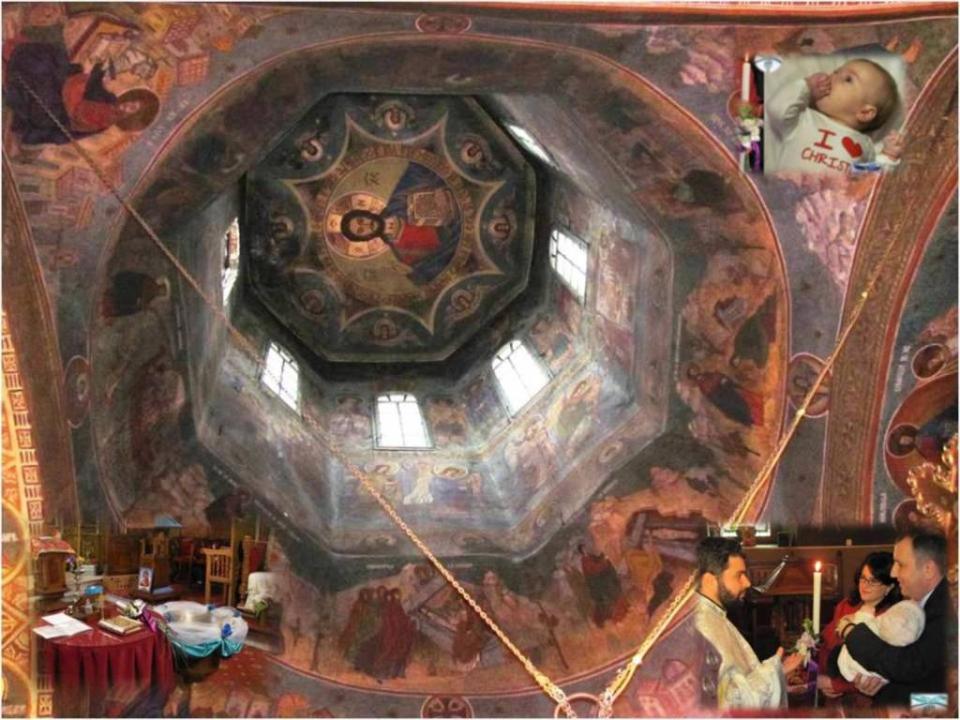 chiar și acum când vin copii!
Averio pps
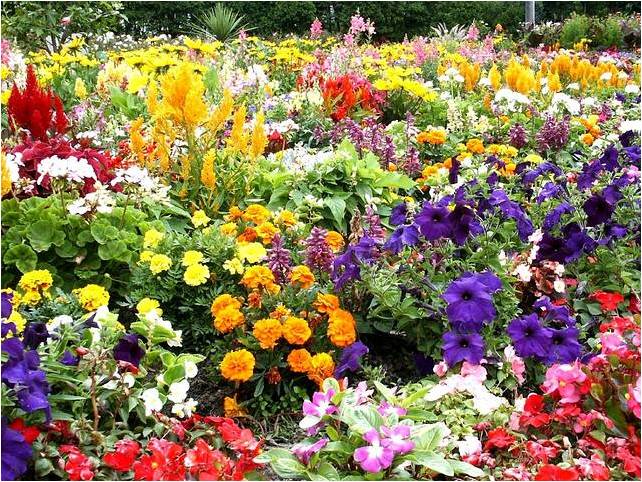 Când florile iar înfloresc,
Averio pps
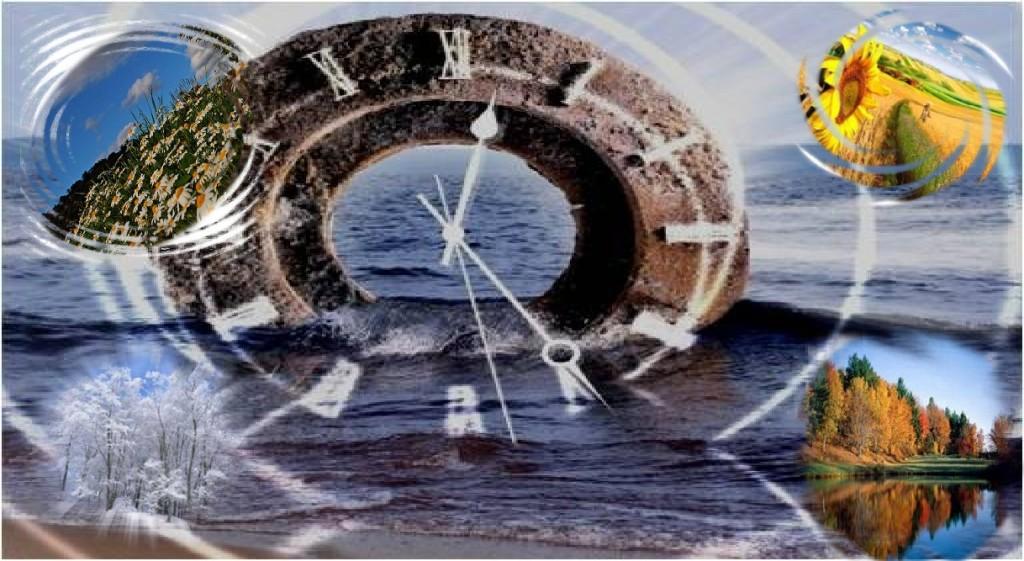 Și anotimpuri se rotesc,
Averio pps
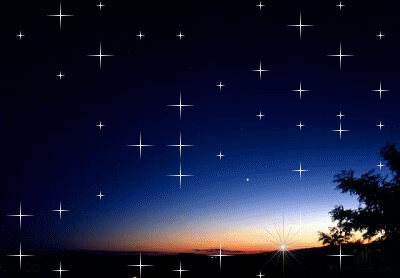 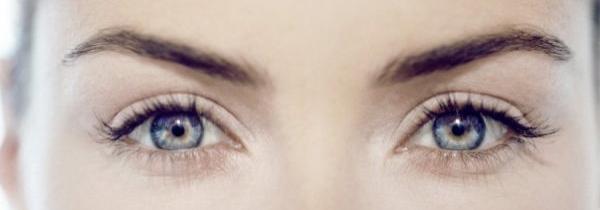 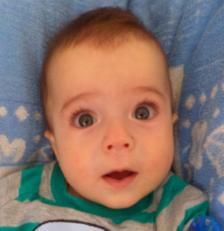 Și stele încă strălucesc, în ochi
Averio pps
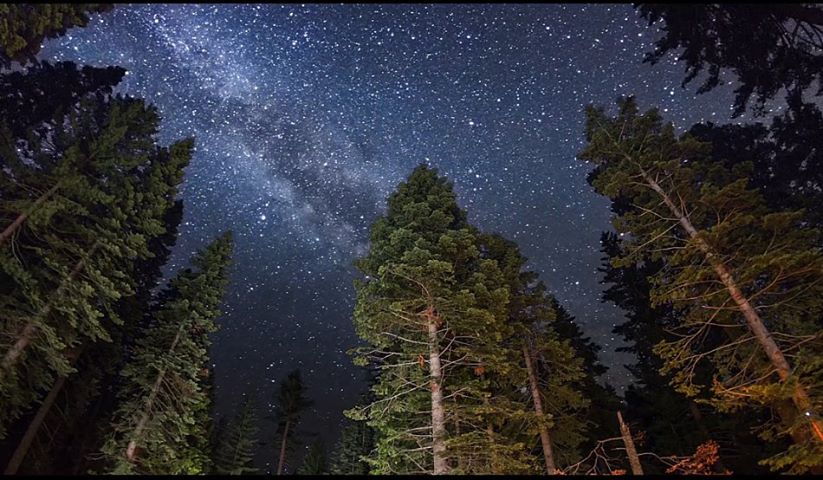 și sus, pe cer…
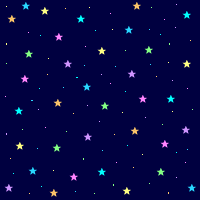 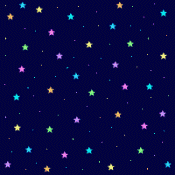 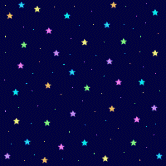 Averio pps
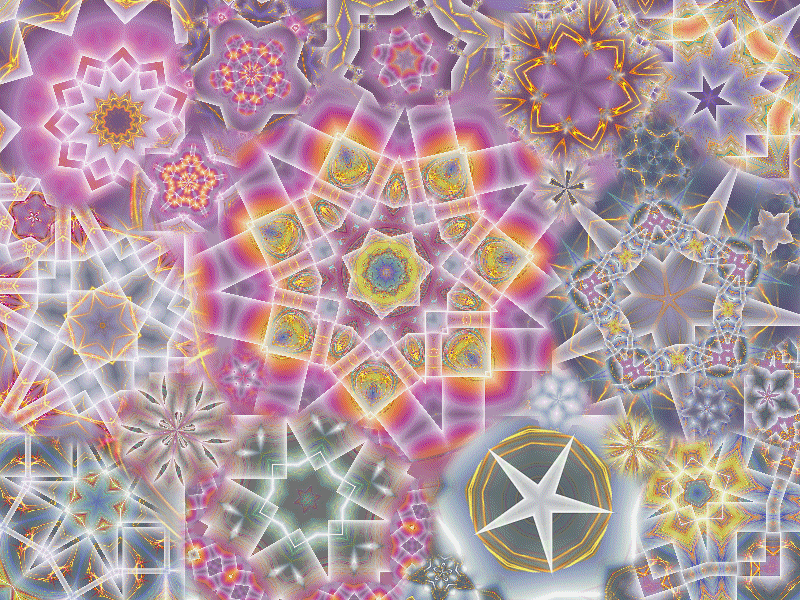 Ca într-un joc...
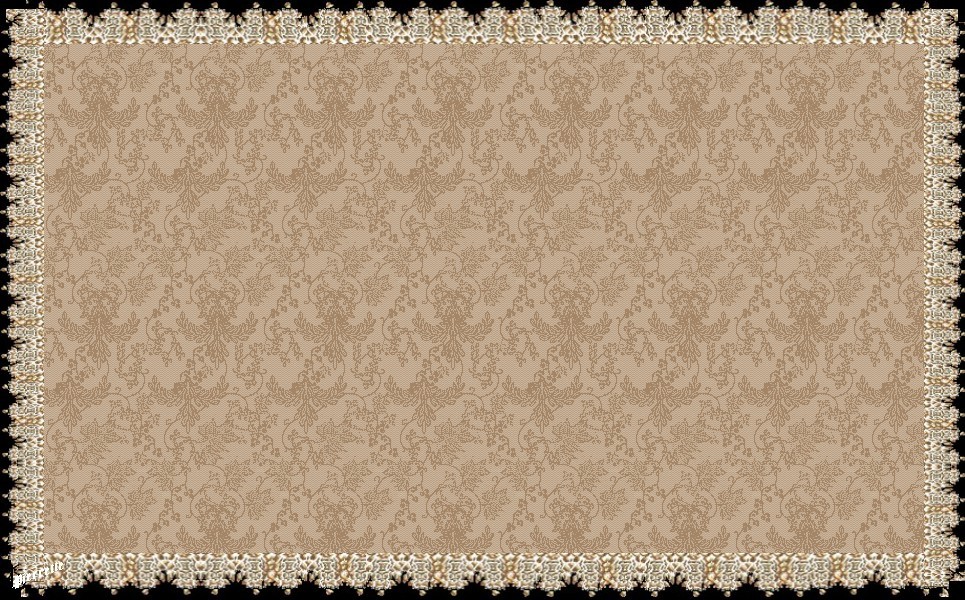 Prin vechi sertare prăfuite,
                din casa mamei bătrâneasca,

	Găsesc imagini dragi, 
                                      mai ieri trăite.
	Ramîn mută-n nemișcare
	căci surpriza îmi fu mare.
	Pe cine am descoperit eu oare? 
                                          O, Doamne!
	Ciți ani au trecut așa de repede și când?
          Să număr?
	Perechi de mâini nu îmi ajung.
 	E mult, puțin? E-o viață-ntreagă!
	dar e a noastră și mi-e dragă.
         Cu frați, prieteni, într-un rost,
          așa cum e sau cum a fost.

	A fost frumos, a fost și greu, a fost și bun
	chiar de sunt împrăștiați acum
	Și doru-i poartă tot pe drum.
	Căci  fără foc nu iese fum!

	Este  frumos și va mai fi,
	chiar și acum când sunt copii!
	Când florile tot înfloresc,
	Și anotimpuri se rotesc,
          Și stele încă strălucesc în ochi 
                          și sus, pe cer…
		Ca într-un joc...
Regăsire
Prin vechi sertare prăfuite,
 din casa mamei bătrâneasca,
Găsesc imagini dragi, 
                          mai ieri trăite.
Ramîn mută-n nemișcare
căci surpriza îmi fu mare.
Pe cine am descoperit eu oare? 
        O, Doamne!
Ciți ani au trecut așa de repede 
                                   și când?
         Să număr?
Perechi de mâini nu îmi ajung.
 E mult, puțin? E-o viață-ntreagă!
dar e a noastră și mi-e dragă.
 Cu frați, prieteni, într-un rost,
 așa cum e sau cum a fost.
A  fost și greu, a fost și bun
chiar de sunt împrăștiați acum
Și doru-i poartă tot pe drum…

Căci  fără foc nu iese fum!

Este  frumos și va mai fi,
chiar și acum când vin copii!

Când florile iar înfloresc,
Și anotimpuri se rotesc,
 Și stele încă strălucesc, în ochi 
                     și sus, pe cer…


	Ca într-un joc...
Averio
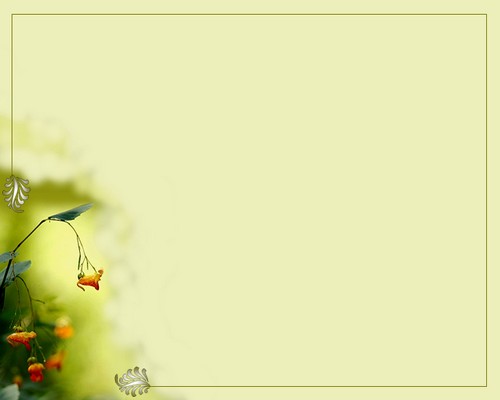 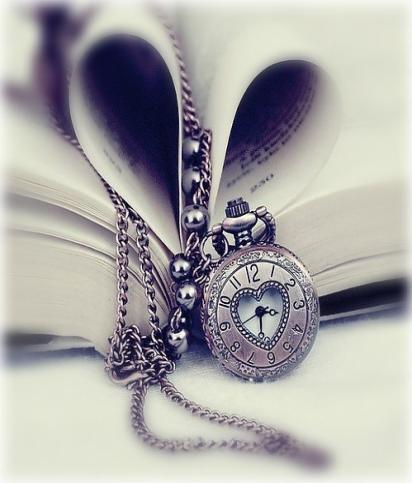 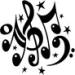 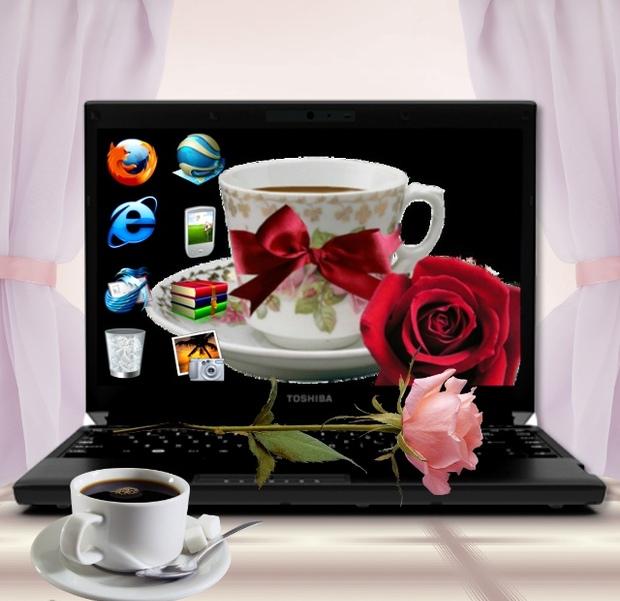 Bill Medley&amp;Jennifer Warnes- Time Of My Life
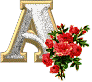 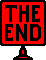 averio13@yahoo.com
25.07.2013
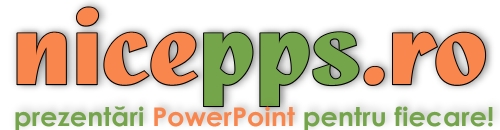